Unit 1 Knowing me，knowing you
Part Ⅴ　Writing——议论文
WWW.PPT818.COM
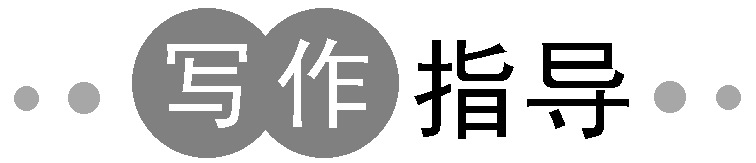 议论文，又叫说理文，是一种剖析事物论述事理、发表意见、提出主张的文体。议论文要求文章必须逻辑严密，结构清晰。
议论文一般分为三部分：
第一部分：引言(Introduction)
在引言段中作者就必须简单解释要讨论的问题。开头可以有一个导语引出要讨论的问题——可以是名人名言，也可以是一个问题；如果是就一篇文章进行讨论，就要概括文章内容。
第二部分：主体(Main body)
提出论点；然后给一个例子或者是引用能支持论点的材料进行阐述。
第三部分：结论(Conclusion)
结论段可以用一两句话来深化主题结束文章。
【增分表达】
1.引言常用表达
(1)Nowadays more and more people...
(2)...play an important part in...
(3)Like everything else，...has/have both favorable and unfavorable aspects/both advantages and disadvantages.
(4)Generally speaking，the favorable aspects/advantages can be listed as follows.
2.主体常用表达
(1)firstly，...secondly，...in addition/what’s more...
(2)Every coin has two sides.
(3)The negative aspects/disadvantages are also apparent/obvious.
(4)To begin with...；to make matters worse...；worse of all...
3.结论常用表达
Through above analysis/all things considered，we can see that the positive aspects/advantages outweigh the negative ones/disadvantages.Therefore...
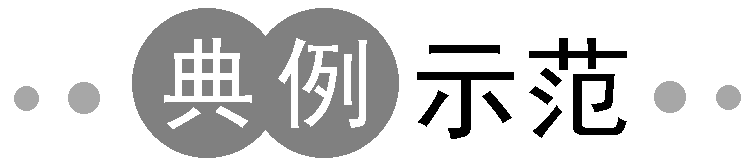 随着电脑的普及，越来越多的人使用电脑打字，而不再靠手写，目前中学生书写水平急剧下降。请根据下面的提示用英语写一篇短文，谈一下现在中学生进行书法比赛是否有必要。词数100 左右。
参考词汇：书法calligraphy
第一步：布局谋篇很关键
►审题
1.确定体裁：本文为一篇____________；
2.确定中心人称：本文主要人称为第一、三人称；
3.确定主体时态：以________________为主。
议论文
一般现在时
►构思
第一部分：点明在当今电脑普及的环境中，中学生书写水平急剧下降的现象。
第二部分：有些人认为进行书法比赛没有必要，阐述理由。
第三部分：有些人认为进行书法比赛有必要，阐述理由。
第四部分：陈述你的观点。
第二步：核心词汇想周全
1.____________________   在电脑上打字
2.____________________   处于电脑时代
3.________________   比……快
4._____________________________  提高书写技能
5.______________________  培养……的兴趣
6.________________________________  改善某人的身体和脑力
type...on the computer
be in the computer age
be quicker than
improve one’s handwriting skills
develop one’s interest in
improve both one’s bodies and minds
第三步：由词扩句雏形现
1.________________________________________ in many fields，more and more people now type everything on the computer  ________________________ on paper，and it has caused the level of students’ handwriting skills to drop sharply.
	随着计算机在许多领域的广泛应用，越来越多的人现在将一切都打在电脑上而不是写在纸上，这导致了学生的书写水平急剧下降。
As computers are widely used
instead of writing
2.Others think  __________________________________ such contests.
	其他人认为有必要举行这样的比赛。
3.It can  _________________________ Chinese characters.
	它可以让学生爱上汉字。
4.In my view，______________________________________________________________
	________，and it is of great significance to their growth.
	在我看来，练习书法可以帮助学生改善他们的身体和脑力，这对他们的成长有着重要的意义。
it is necessary to hold
make students love
practicing handwriting can help students improve both their bodies and
minds
第四步：句式升级造亮点
1.用with复合结构、which引导的非限制性定语从句改写句1
	____________________________________________，more and more people now type everything on the computer instead of writing on paper，________________________ the level of students’ handwriting skills to drop sharply.
2.用which引导的非限制性定语从句改写句4
	In my view，practicing handwriting can help students improve both their bodies and minds，________________________________________.
With computers widely used in many fields
which has caused
which is of great significance to their growth
第五步：过渡衔接连成篇
With computers widely used in many fields，more and more people now type everything on the computer instead of writing on paper，which has caused the level of students’ handwriting skills to drop sharply.
Some think handwriting contests are not necessary because we are in the computer age and we type more on the computer than writing by hand.Besides，writing on the computer is quicker than writing on paper，and the printed words are more standard and beautiful.
Others think it is necessary to hold such contests.For one thing，it can improve students’ handwriting skills and develop their interest in the art of calligraphy.For another，it can make students love Chinese characters.
In my view，practicing handwriting can help students improve both their bodies and minds，which is of great significance to their growth.
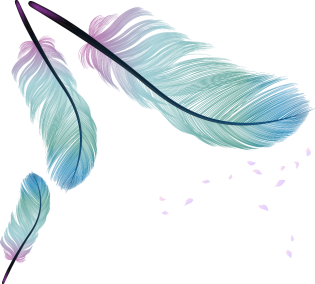